So Nice to Be Here   

 by Peter and Ellen Allard
It’s so nice to be here
With my friends today.
Shout hooray!
Let’s all play.
It’s so nice to be here
With my friends today,
With my friends today.
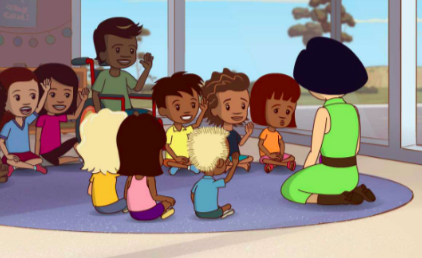 It’s so nice to bounce
With my friends today.
Shout hooray!
Let’s all play.
It’s so nice to bounce
With my friends today,
With my friends today.
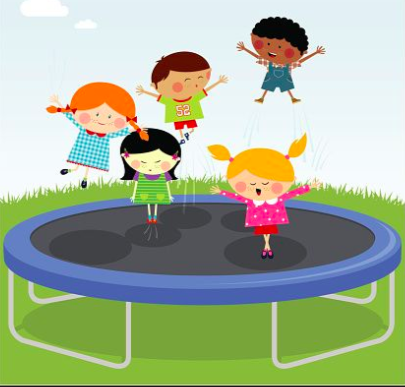 It’s so nice to clap
With my friends today.
Shout hooray!
Let’s all play.
It’s so nice to clap
With my friends today,
With my friends today.
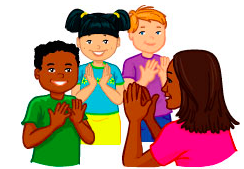